Доклад на общем собрании Уральского отделения РАН

15 апреля 2011 года
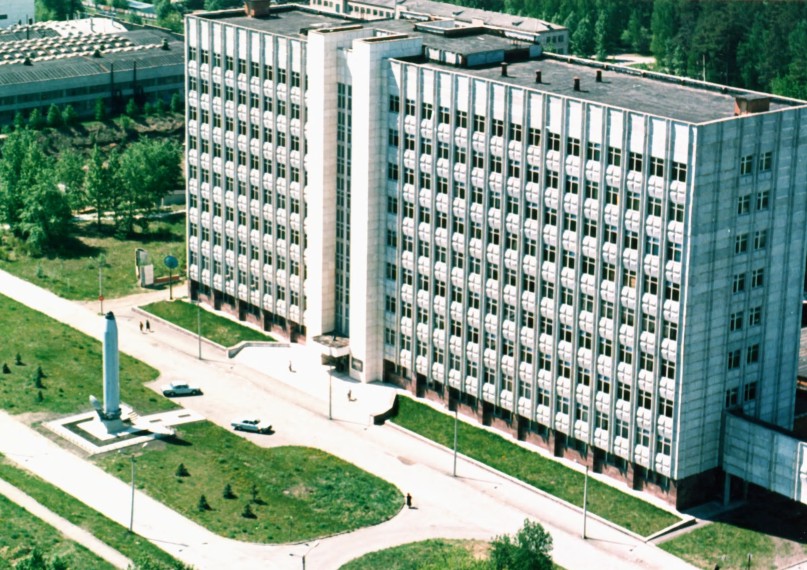 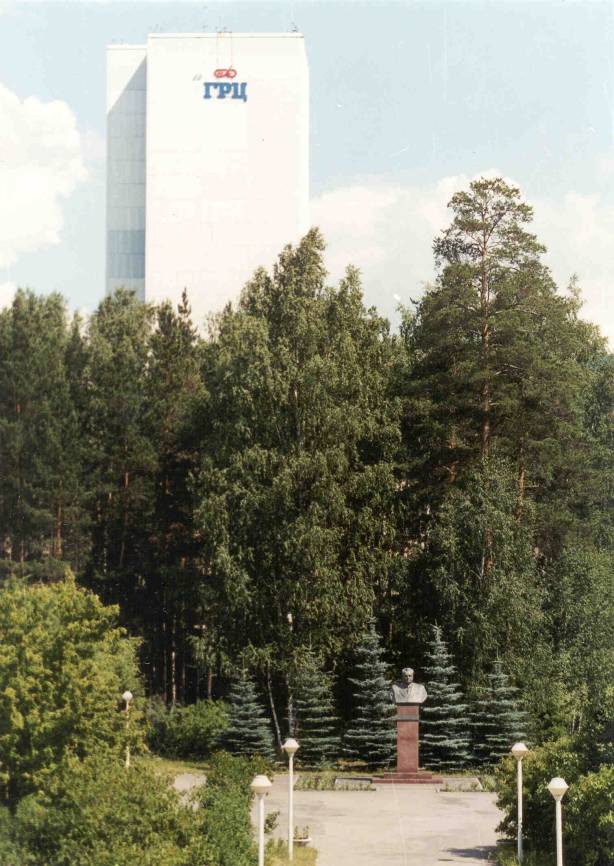 В.Г.Дегтярь
Генеральный конструктор ОАО «ГРЦ Макеева»
член-корреспондент РАН
Создание ракетно-космических комплексов на основе достижений научной школы морского ракетостроения
Отечественная научная школа морского ракетостроения
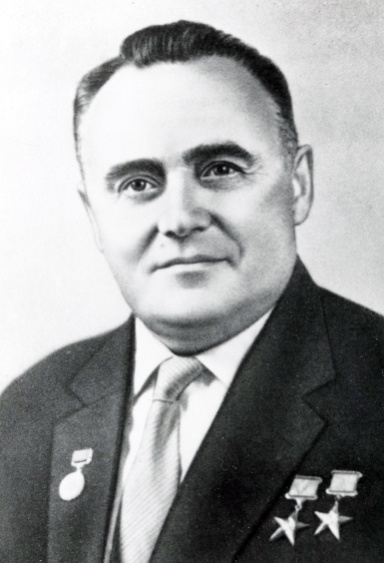 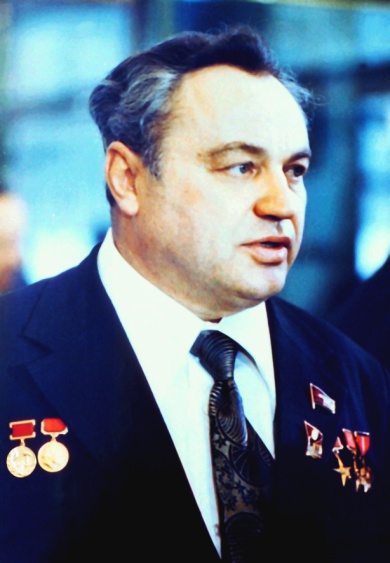 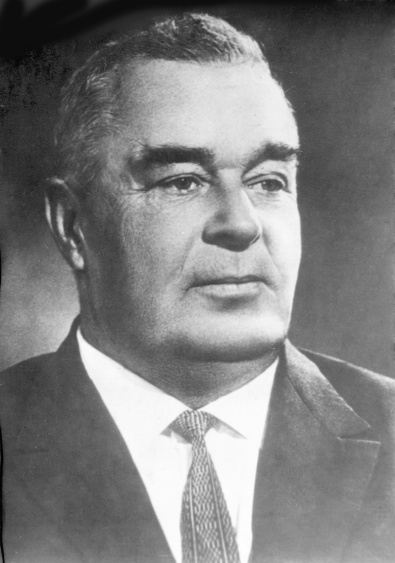 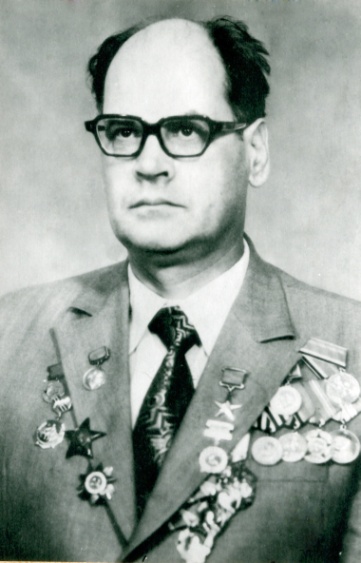 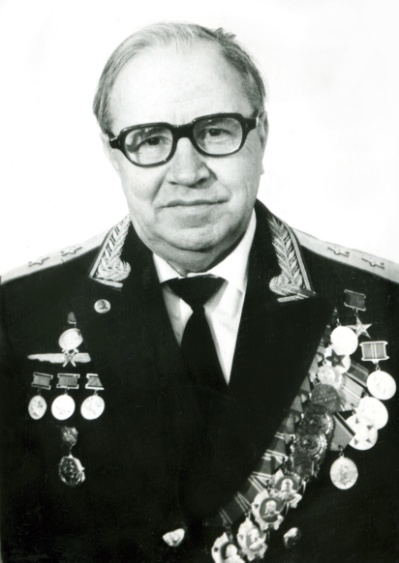 С.П.Королев                  В.П.Макеев                  А.М.Исаев               Н.А.Семихатов          Е.И.Забабахин
Открытие новой эпохи освоения человеком космического пространства, 50-летие которой мы сегодня отмечаем, стало возможным благодаря бурному развитию ракетной техники. ОКБ-1 и Главный конструктор С.П.Королёв на базе боевой ракеты создали ракету-носитель, что и послужило началом использования ракетно-космических технологий во благо человечества.
6 сентября 1955 г. впервые в мире был выполнен пуск с подводной лодки баллистической ракеты Р-11ФМ, разработки ОКБ-1 С.П.Королева, а с 1956 г. разработка баллистических ракет подводных лодок была передана в СКБ-385, ныне ОАО «ГРЦ Макеева».
В 60-х гг. прошлого века сложилась школа морского ракетостроения как самостоятельная область отечественной науки и техники. В ее основу легли научно-технические и организационные наработки при создании отечественных морских ракет,  полученные под руководством главных конструкторов С.П.Королева, В.П.Макеева, А.М.Исаева, Н.А.Семихатова, Е.И.Забабахина и их соратников.
Баллистические ракеты подводных лодок разработки ОАО «ГРЦ Макеева»
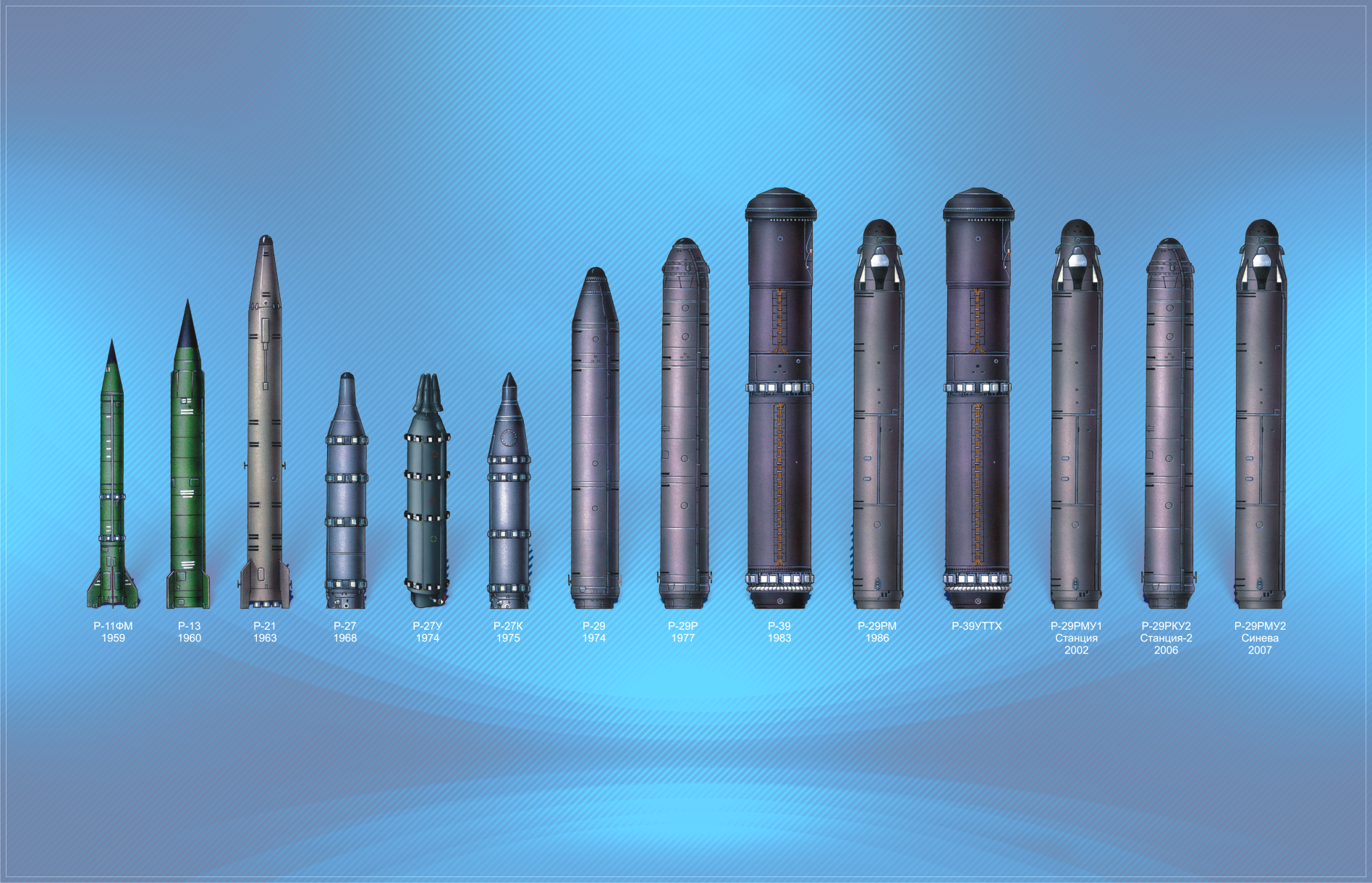 На основе достижений научной школы морского ракетостроения за полувековой период Государственный ракетный центр, как головной разработчик  создал и передал в эксплуатацию Военно-морскому флоту три поколения морских ракетных комплексов – семь базовых и двенадцать модификаций баллистических ракет.
Начиная с ракеты Р-21 был реализован подводный старт, в ракете Р-27 применены принципиально новые технические решения: «утопленный» в компоненте топлива двигатель, «ампулизация», т.е. заводская заправка ракеты, применение резинометаллической амортизации, применение конструктивно-ортотропных, «вафельных»  обечаек баков ракеты и т.д. Все эти решения позволили создать малогабаритную ракету и увеличить количество ракет на ПЛ до 16.
В ракете Р-29 реализована межконтинентальная дальность стрельбы с астрокоррекцией траектории, ракета Р-29Р оснащена разделяющейся головной частью. Р-39 – твердотопливная ракета с межконтинентальной дальностью стрельбы. А ракета Р-29РМ и ее модернизации Р-29РМУ, Р-29РМУ2 «Синева» обладают наивысшим энергомассовым совершенством среди баллистических ракет.
Опыт эксплуатации нескольких тысяч морских жидкостных баллистических ракет на подводных лодках и в частях Военно-морского флота позволил внести в конструкцию ракет и технологию их производства такие  технические решения, которые свели к минимуму риски, связанные с применением на ракетах жидкого высокоэффективного топлива. Уникальная, единственная в мире технология создания ампулизированных жидкостных ракет обеспечивает безопасную эксплуатацию и не требует обслуживания ракет в течение гарантийного срока.
Сочетание высоких энерго-массовых показателей, высокой надежности и безопасности баллистических ракет подводных лодок (БРПЛ) позволило использовать их в качестве средств доставки в ближний космос полезных нагрузок различного назначения. В связи с реализацией Договоров по сокращению стратегических наступательных вооружений, а также в связи с окончанием срока эксплуатации некоторых типов стратегических баллистических ракет была проведена работа по  переоборудованию таких ракет в ракеты-носители, как наиболее рациональный и экономически обоснованный путь их утилизации. 
Разработки ведутся по следующим основным направлениям:
1.	Запуски с подводных лодок переоборудованными ракетами экспериментальных и технологических блоков в верхние слои атмосферы с целью научных исследований и получения материалов и биопрепаратов в условиях микрогравитации.
2.	Создание на основе технологий и элементов БРПЛ ракет-носителей для запуска низкоорбитальных малогабаритных космических аппаратов.
3.	Создание перспективных ракетно-космических комплексов на основе прогрессивных технических решений боевой и ракетно-космической тематики.
4.	Создание космических аппаратов различного назначения.
Научные эксперименты с использованием ракеты-носителя «Зыбь»
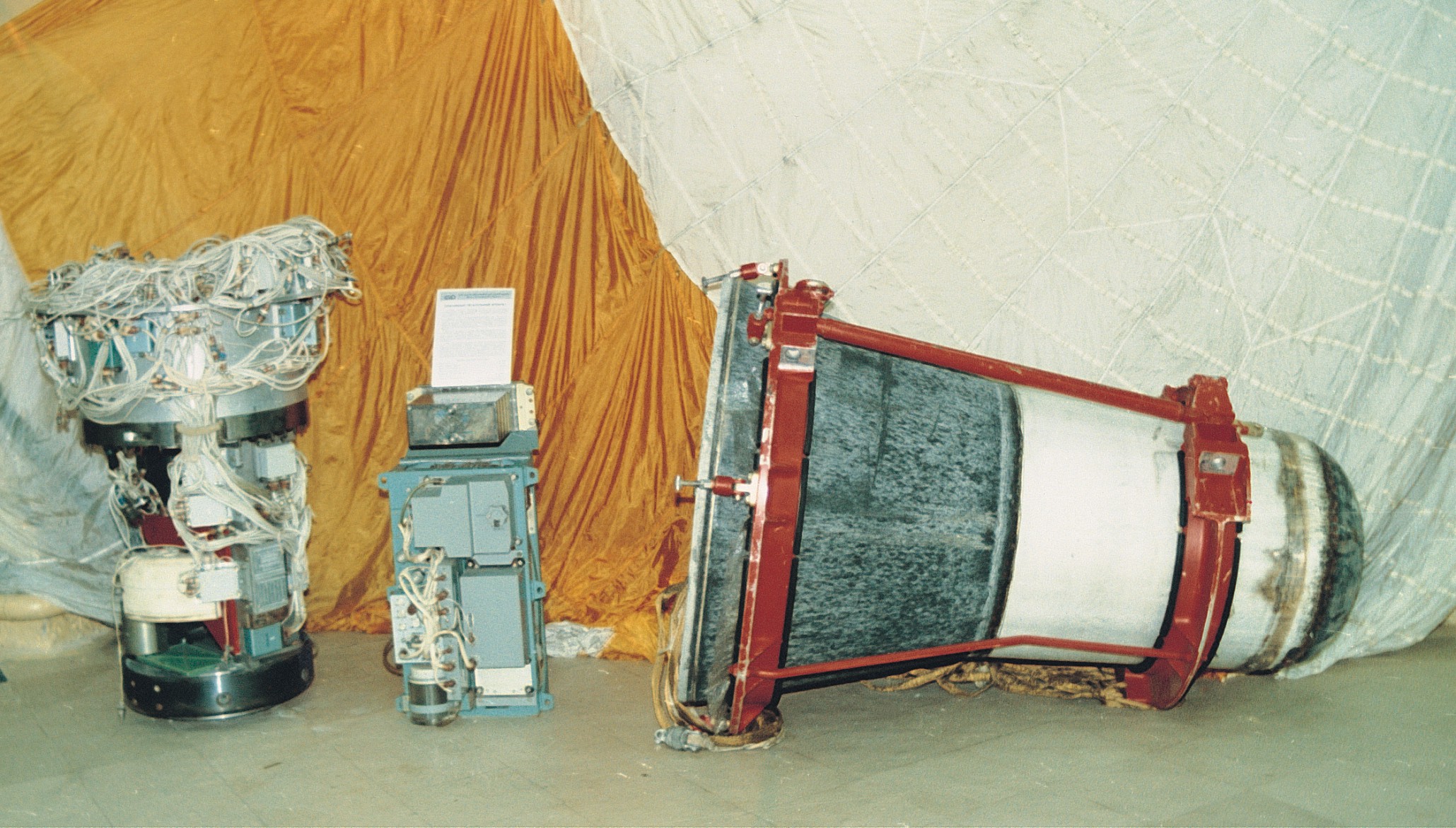 По первому направлению, в течение 1991 – 1993 годов проведены три экспериментально-демонстрационных пуска ракеты-носителя «Зыбь», созданной на базе баллистической ракеты РСМ-25. В 1995 году в рамках международного эксперимента ракетой-носителем «Волна», (переоборудованная БРПЛ РСМ-50) впервые в мире с подводной лодки «Кальмар» по баллистической трассе «Баренцево море – полуостров Камчатка» проведен запуск германской научной аппаратуры для исследования проблем термической конвекции. В процессе проведенного пуска уровень микрогравитации составил 10-5 g при времени невесомости 20,5 минут. Были выполнены все технические и научные задачи эксперимента. С помощью парашютной системы блок с научной аппаратурой совершил мягкую посадку.
Ракеты-носители «Штиль»
Второе направление ракетно-космической тематики ГРЦ развивается на базе технологий и элементов ракеты РСМ-54. Рассмотрены пути создания семейства ракет-носителей «Штиль» – это РН «Штиль», «Штиль-2.1», «Штиль-2».Переоборудование БРПЛ РСМ-54 в РН «Штиль» осуществляется с минимальными доработками, осуществляемыми  на технической позиции. Полезная нагрузка размещается в специальной капсуле, которая обеспечивает защиту полезной нагрузки от внешних воздействий.  7 июля 1998 года из акватории Баренцева моря был осуществлен пуск ракеты «Штиль» с двумя германскими спутниками – «TUBSAT-N» и «TUBSAT-N1» с атомной подводной лодки Северного флота из подводного положения. Оба спутника, объединенных в одну сборку, были выведены на эллиптическую орбиту с высотами апогея 790 км, перигея 399 км и наклонением 78. Позже, 26 мая 2006 года, также ракетой «Штиль» на орбиту был выведен малогабаритный космический аппарат «Компас», разработанный и изготовленный специалистами ГРЦ и Института земного магнетизма, ионосферы и распространения радиоволн Российской Академии наук (ИЗМИРАН).
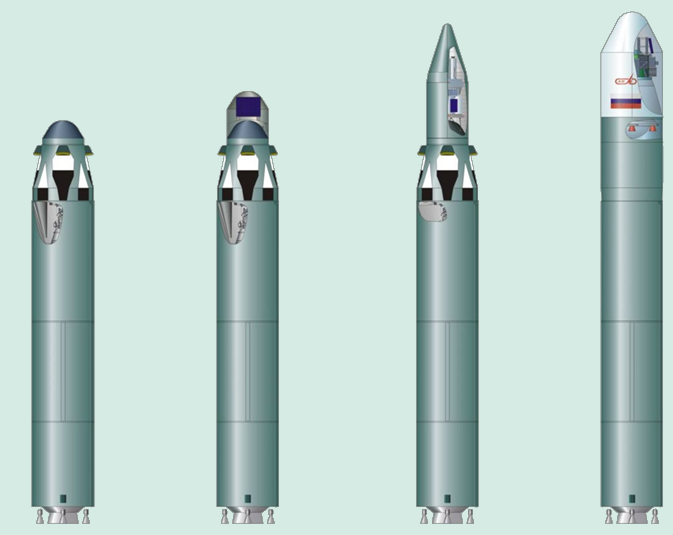 РН «Штиль»
РН «Штиль-2.1»
РН «Штиль-2»
Космические головные части семейства ракет-носителей «Штиль»
На РН "Штиль-2" полезная нагрузка устанавливается в специально разработанном сборочно-защитном блоке, размещаемом в носовой части ракеты, при этом значительно увеличен объем отсека под полезную нагрузку и созданы более комфортные условия для ее размещения. 
Для повышения энергетических возможностей РН возможно размещение в сборочно-защитном блоке разгонных блоков различной конфигурации на жидком или твердом топливе (РН  «Штиль-2Р»). На рисунке представлены космические головные части семейства РН «Штиль».
Переоборудование БРПЛ РСМ-54 в ракеты-носители легкого классa семейства «Штиль» позволяет получить надежные средства выведения малых космических аппаратов различного назначения.
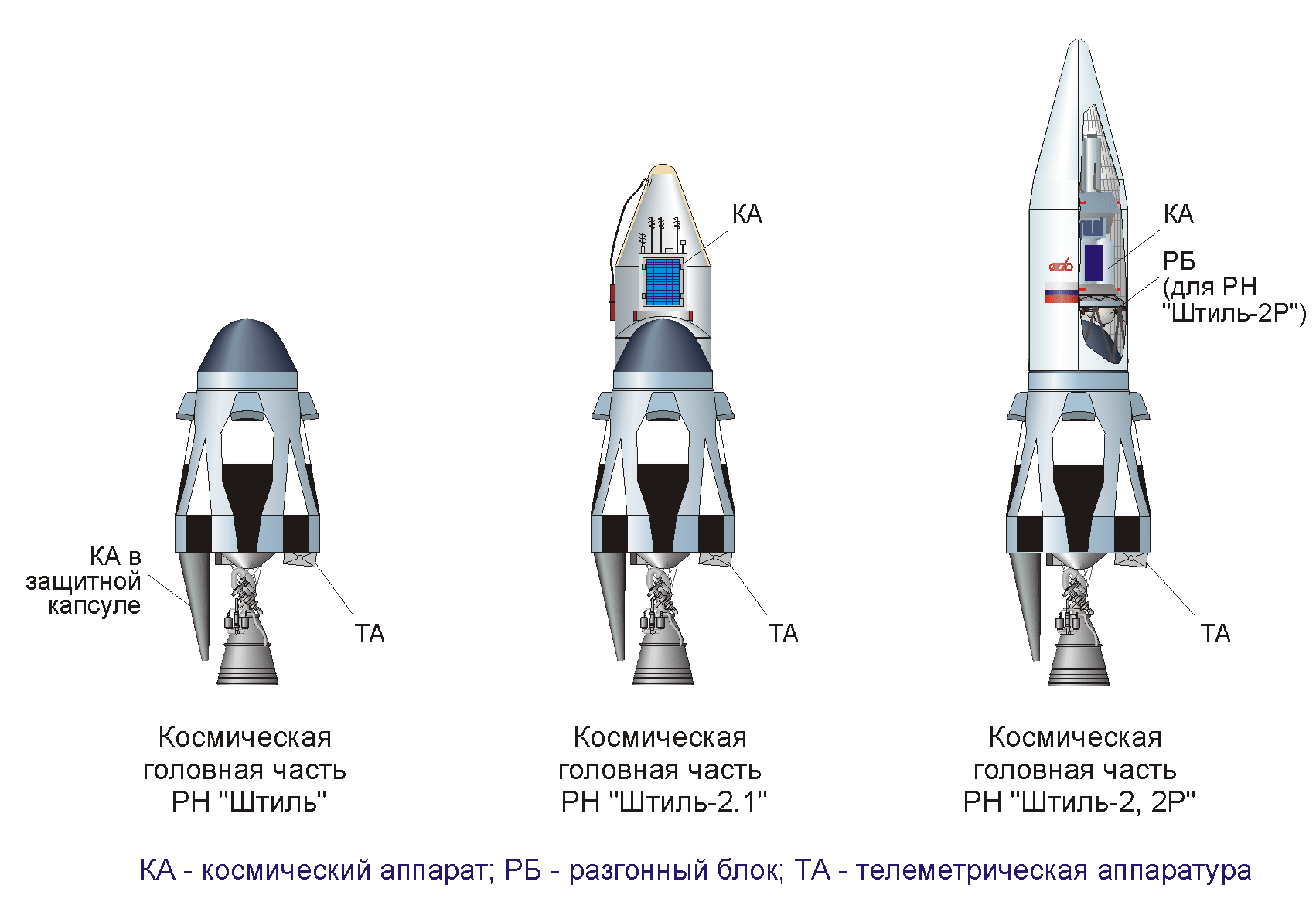 Космическая головная часть РН "Штиль"
Космическая головная часть РН "Штиль-2"
Космическая головная часть РН "Штиль-2Р"
Авиационный ракетно-космический комплекс «Воздушный старт»
В рамках третьего направления ведутся работы по перспективным комплексам воздушного и наземного базирования. ГРЦ совместно с кооперацией организаций и предприятий ведет работы по созданию авиационного ракетного комплекса космического назначения «Воздушный старт» на базе серийного самолёта Ан-124 «Руслан» и двухступенчатой ракеты-носителя на топливе «жидкий кислород – керосин». Используемый в проекте «Воздушный старт» самолёт Ан-124 фактически является многоразовой первой ступенью. Это позволяет осуществлять запуск РН в любой точке воздушного пространства Земли, в т.ч. в районе экватора, реализовывать широкий диапазон наклонений орбит выводимых КА, исключить проблемы отчуждения новых территорий под падение отделяемых элементов.
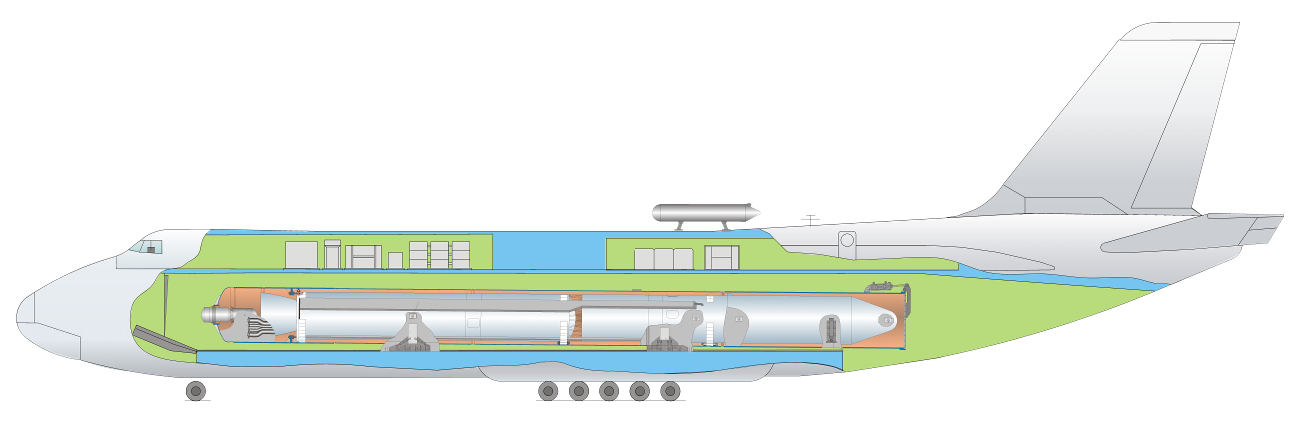 Масса десантируемого груза (со сбрасываемыми элементами), т	- 103
Условия пуска:
Высота полёта самолёта, км				- 10,5
Скорость полёта, км/ч					- 650
Угол возвышения вектора скорости самолёта, град.		- 24...17
Перегрузки, действующие на ракету при 			-0,1...0,3
движении её в самолёте при десантировании
Ракета космического назначения АРК КН «Воздушный старт»
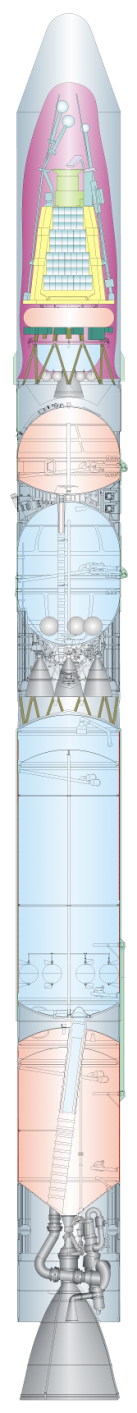 Стартовая масса, т 			      - 102,3  		
Количество ступеней			      - 2 + разгонный блок
Топливо				      - жидкий кислород +  					керосин
Габариты РН, м
- длина				      - 36
- диаметр				      - I и II ст. - 2.66; ГО - 2
Объем зоны ПН (для РН с КРБ и РН без КРБ), м3    - 20 - 33 	
Выводимая масса (по ТТЗ) , кг:
       - на опорную полярную орбиту  	      - не менее 3 000 	
       - на геопереходную орбиту		      - не менее 1 600
       - на геостационарную орбиту		      - не менее 800
Реализация высотного старта ракеты-носителя позволяет увеличить её энергетические возможности по сравнению с ракетой-носителем наземного старта при сопоставимых массах.
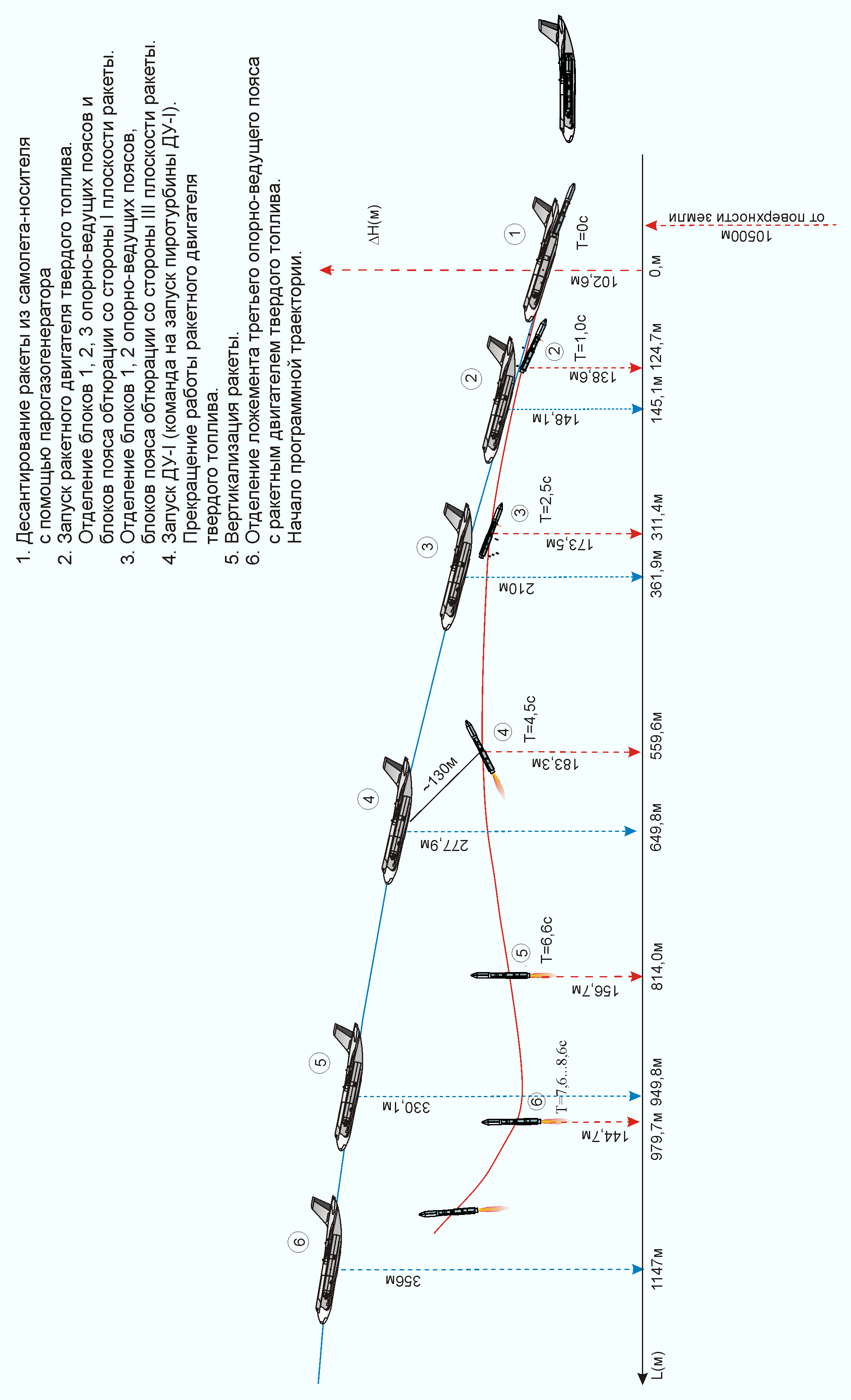 Фазы пуска РКН из самолета-носителя АН-124 «ВС»
РН  «Россиянка»  с многоразовой первой ступенью
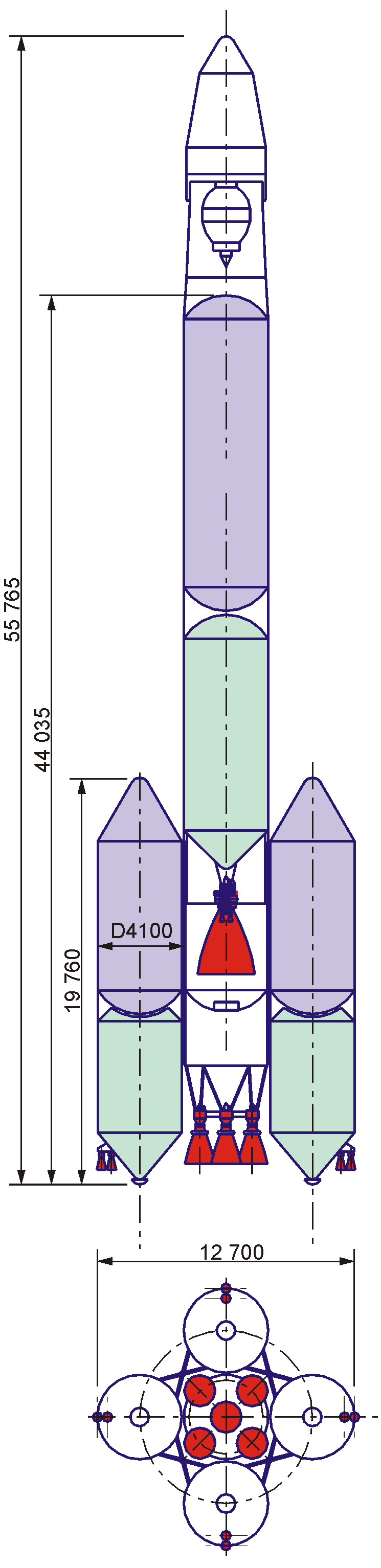 Применительно к наземному базированию в результате проведенных ГРЦ проектных исследований разработана концепция создания многоразовой ракетно-космической системы на базе двухступенчатой ракеты с многоразовой первой ступенью (проект «Россиянка»), реализующей способ возвращения и вертикальной безударной посадки с помощью ракетных двигателей путем их многократного включения в полете.
При многократном использовании первой ступени  значительно снижается удельная стоимость выведения полезной нагрузки.
Схема выведения РН  «Россиянка»
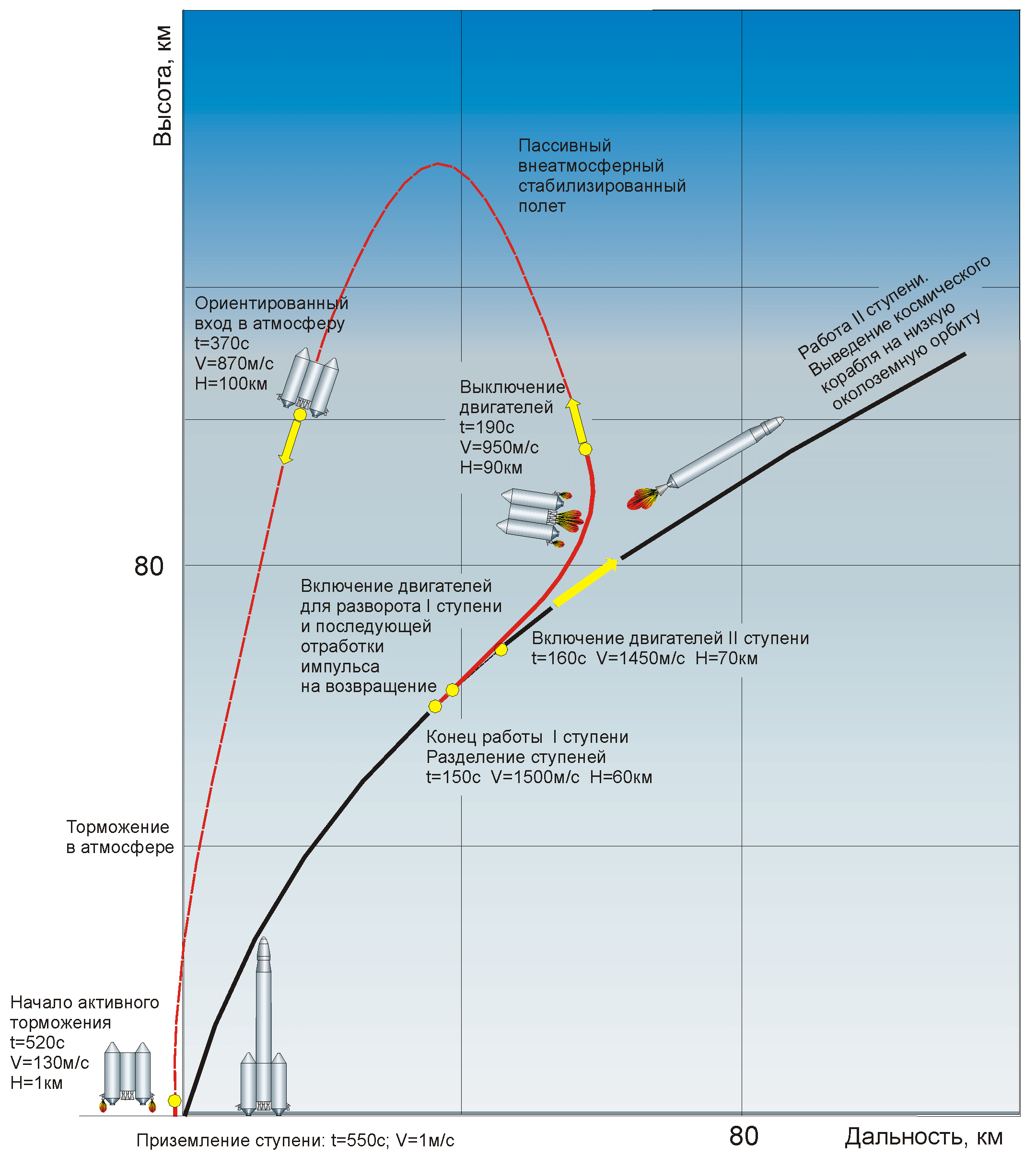 Малогабаритный исследовательский космический аппарат «Компас»
В рамках четвертого направления своей космической деятельности ГРЦ проводит работы по созданию малогабаритных космических аппаратов различного назначения. В течение 2004÷2006г. ГРЦ совместно с ИЗМИРАН разработал и изготовил аппарат «Компас», предназначенный для исследований прогнозирования землетрясений на основе измерений аномальных электромагнитных полей, возмущений плазмы и других явлений в ионосфере над зонами повышенной сейсмической активности. 
Основные характеристики МКА «Компас»:
	Масса МКА на орбите, кг		81
	Масса научной аппаратуры, кг		14,5
	Среднесуточная мощность СЭС, Вт	25
	Высота орбиты, км                              400/500...600
	Время активного существования МКА	
	на орбите, лет			  1 
26 мая 2006 года РН «Штиль»  аппарат «Компас» был выведен на эллиптическую орбиту с высотой в перигее – 450 км, в апогее – 500 км. МКА «Компас» функционировал на орбите около года. За это время было проведено:
около 1120 сеансов связи с командно-измерительным пунктом ИЗМИРАН и получено около 2010 МГб информации;
около 950 сеансов связи с командно-измерительным пунктом ГРЦ и получено ~ 1700 МГб информации.
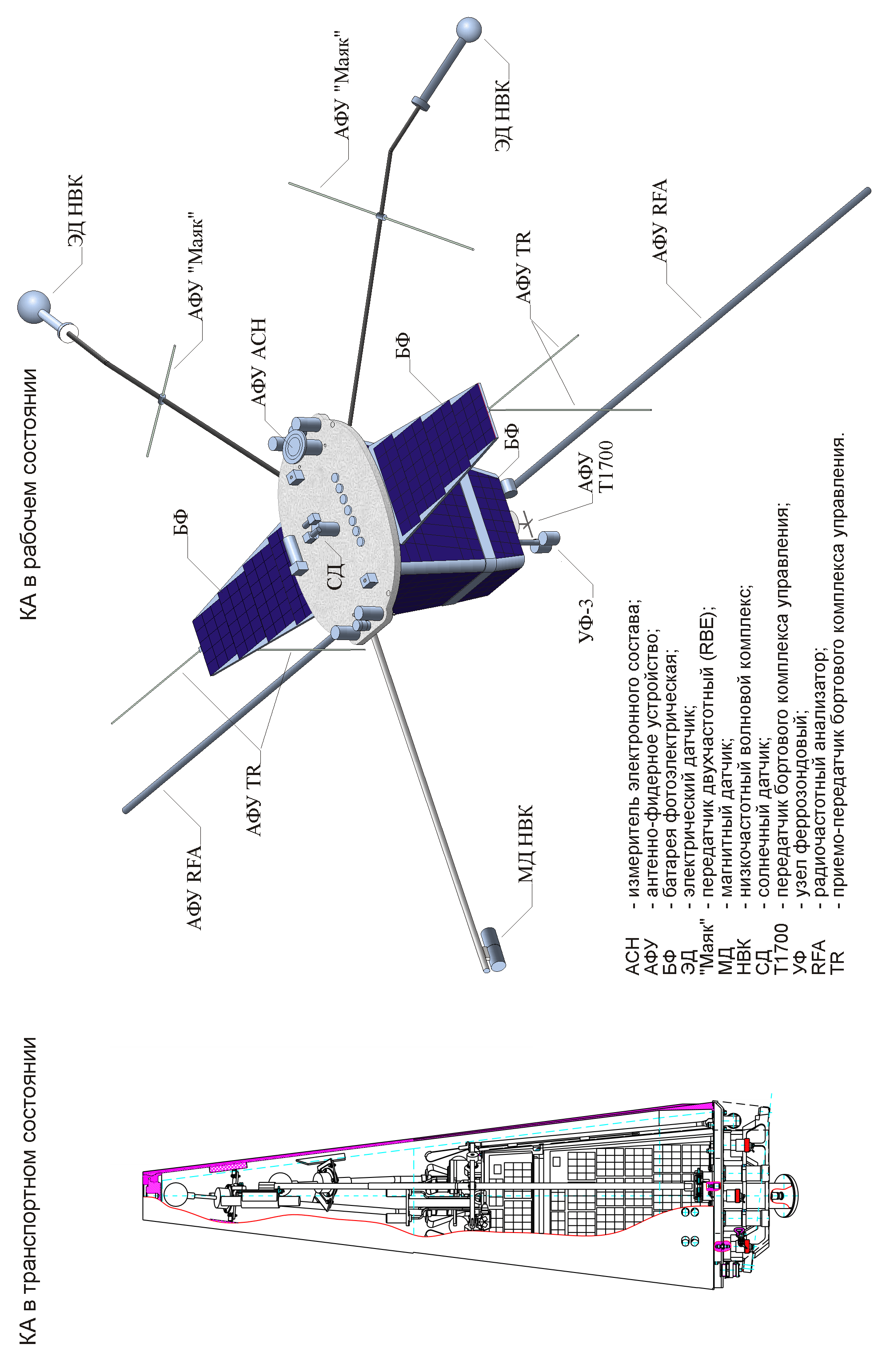 В результате опытной эксплуатации МКА «Компас» получена информация о физике возникновения ряда предвестников землетрясений, проведены измерения фонового состояния ионосферы, обнаружены и зарегистрированы явления мошной грозовой активности в верхней атмосфере, зарегистрированы в околоземном космическом пространстве потоки ускоренных протонов и электронов, связанные с солнечной активностью.
Полученные результаты показали, что созданный комплекс научной аппаратуры может быть использован в качестве основы для создания целевого комплекса научной аппаратуры ионосферного мониторинга для последующих проектов.
Созданная малогабаритная космическая платформа позволяет размещать на ней аппаратуру различного назначения и решать широкий круг научно-исследовательских задач. 
В настоящее время ГРЦ выполняет проектные исследования по созданию космического аппарата массой до 150 кг для дистанционного зондирования Земли с высоким разрешением.
Области возможного использования:
контроль за землепользованием и сельскохозяйственным производством;
контроль естественных и возобновляемых природных ресурсов;
выявление площадей, перспективных на поиск полезных ископаемых;
контроль ресурсов и экологии шельфа;
контроль чрезвычайных ситуаций;
обновление крупномасштабных топографических карт;
экологический контроль окружающей среды;
информационное обеспечение геоинформационных систем и др.
МКА для дистанционного зондирования Земли
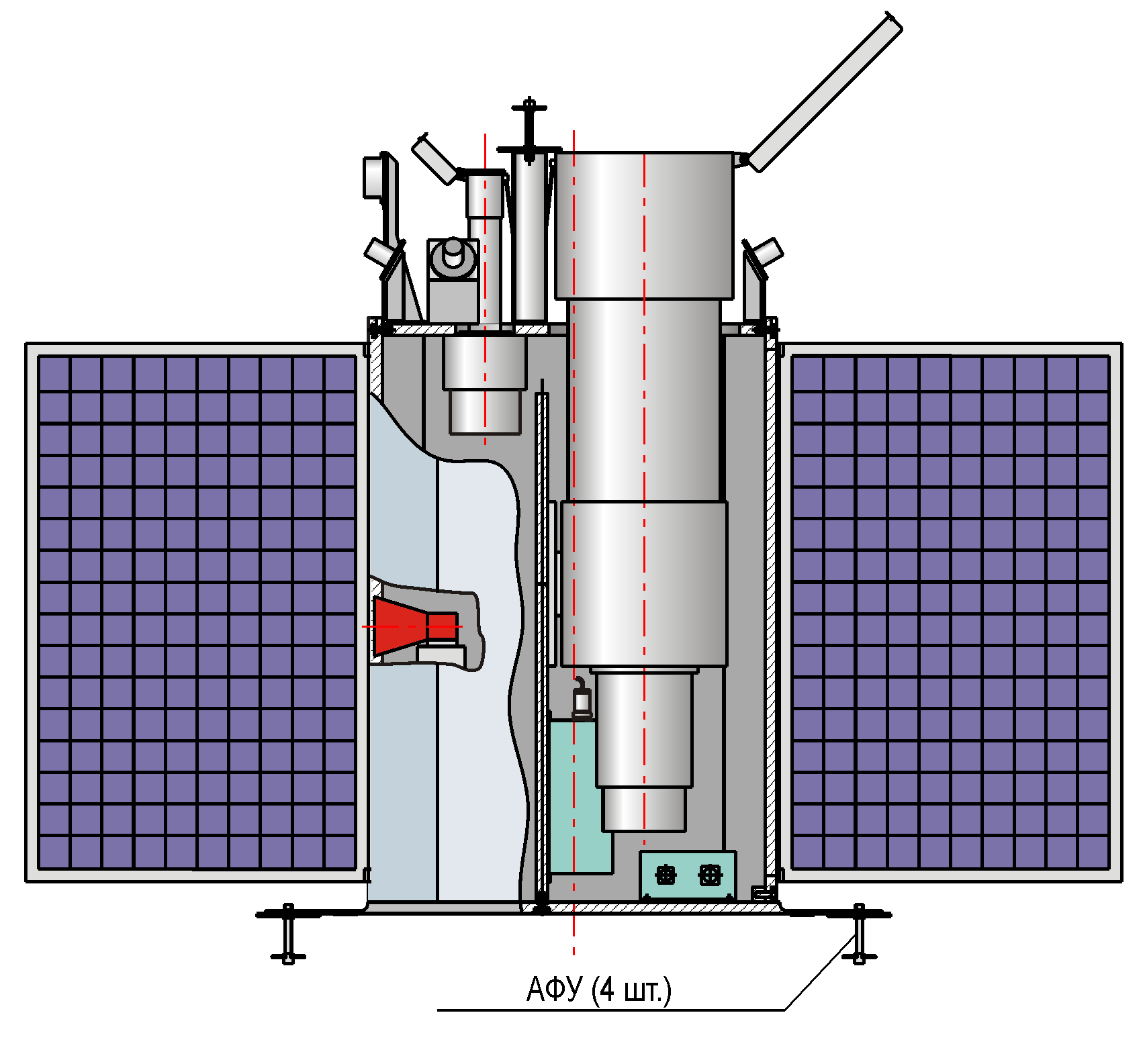 Масса аппарата, кг				150
в том числе:
     - целевая аппаратура (оптико-электронный комплекс)	60
     - бортовой комплекс управления			5
     - комплекс обеспечивающих (служебных) систем		35
     - корпус МКА				50
Пространственное разрешение, м
     - панхроматическая съёмка      		                    1,5...2,5
     - многоспектральная съёмка			6...8
Ширина полосы захвата, км
     - панхроматическая съёмка			10
     - многоспектральная съёмка			10...15
Энергопотребление, Вт
     - целевая аппаратура (max)			до 140
     - служебные системы				до 130
Высота орбиты, км				500
Время активного существования МКА на орбите, лет		до 5
Прогнозная величина вероятности безотказной работы КА
на орбите в течение 5 лет				0,981
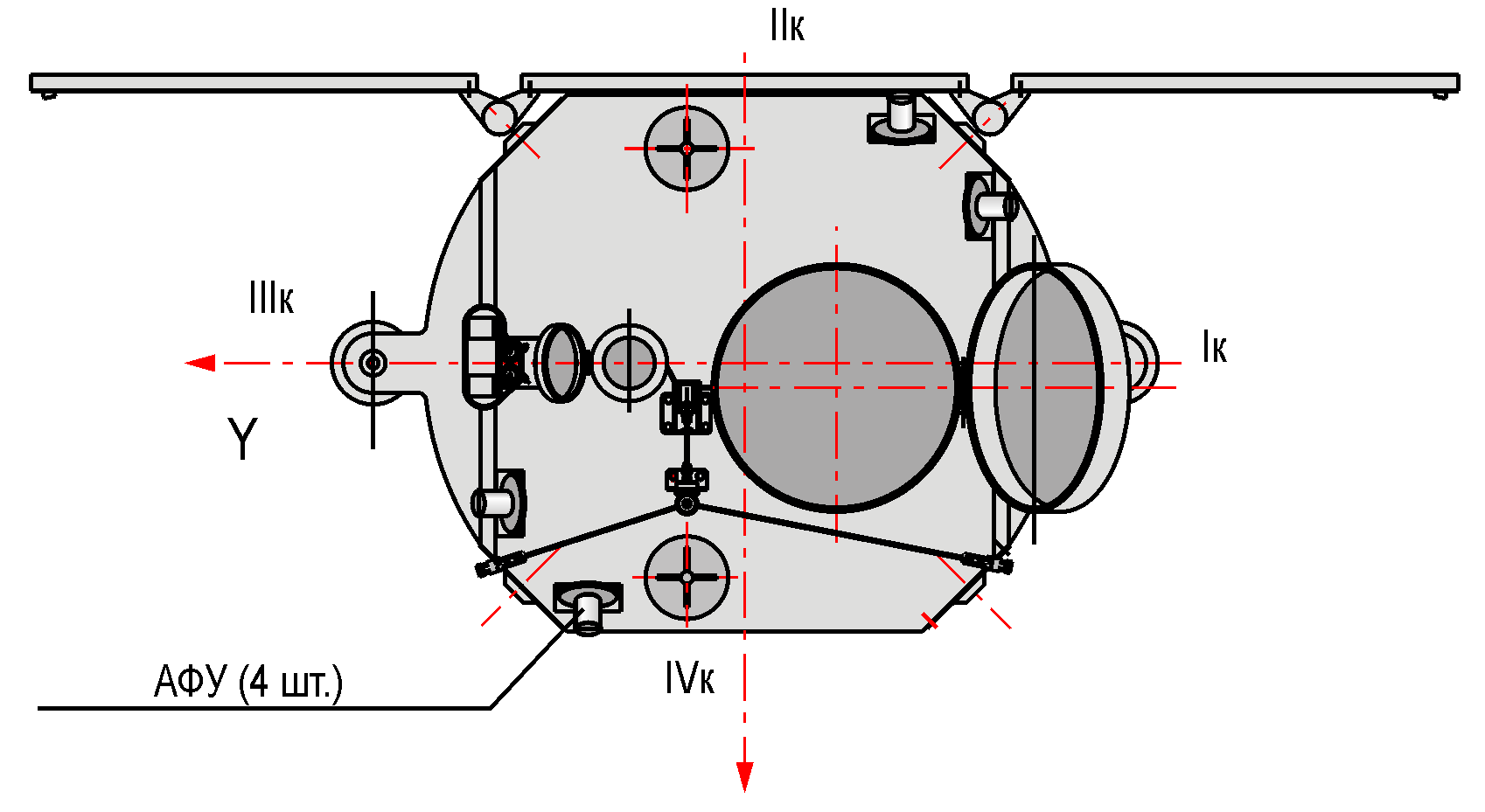 Ракета-носитель «Русь-М»
Перечисленные работы выполнены на высоком техническом уровне и представляют перспективные направления в создании ракет-носителей и ракетно-космических комплексов. ГРЦ также ведет работы в рамках  международного сотрудничества с Европейским космическим агентством, Южно-Африканской республикой и республикой Бразилия. С 2008 г. ГРЦ является головным разработчиком I ступени РН «Русь-М», проектируемой для космодрома «Восточный». 
РН «Русь-М» предназначена для запуска пилотируемых транспортных кораблей нового поколения, грузовых транспортных кораблей и автоматических космических аппаратов на низкие, средние, высокие  (совместно с разгонными блоками) круговые и эллиптические орбиты (в том числе на геопереходные и геостационарные орбиты) и на отлетные траектории  к планетам Солнечной системы.
Первая ступень РН «Русь-М» выполнена в виде  связки трех ракетных блоков, на каждом из которых устанавливается  кислородно-керосиновый двигатель РД180В, разработки ОАО «НПО Энергомаш имени академика В.П.Глушко». Этот двигатель является адаптированным вариантом двигателя РД180 - одного из самых надежных двигателей подобного класса, с помощью которого выполнено около 30 успешных пусков РН «Атлас 3»  и  «Атлас 5».
В технологии изготовления I ступени применены наиболее прогрессивные технологии БРПЛ и РН космического назначения.
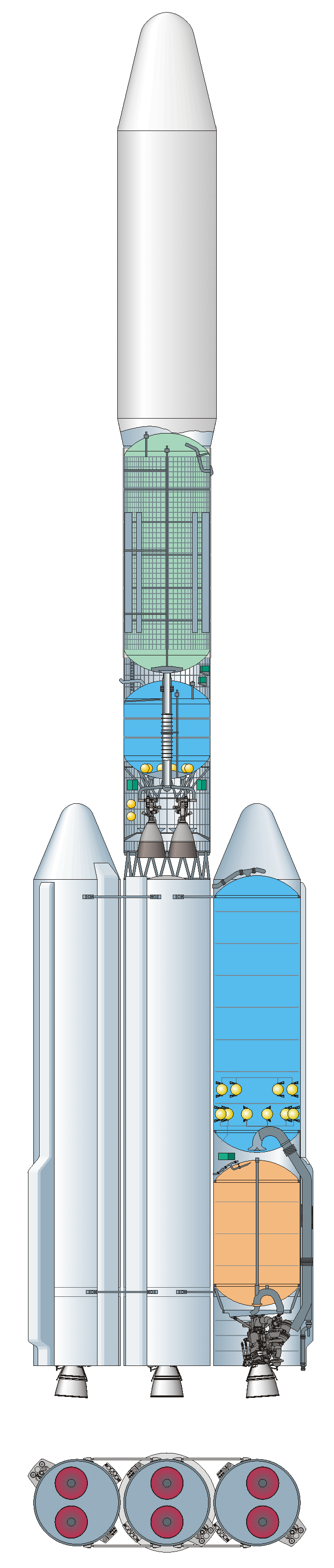 Основные характеристики
Энергетические характеристики
Благодарю за внимание!